البيئة
آيار ٢٠٢٣
‏
تالين ياسين
 سلمى حنتوش
سيلينا عكاوي 
ماريا جنحو
‏ياسمين أبو هدبة
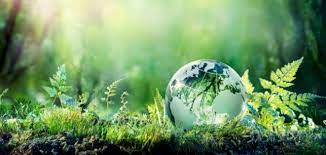 ما هي البيئة؟
كل ما يحيط بالإنسان من ماء وهواء ويابسة وفضاء خارجي، وكل ما تحتويه هذه الأوساط من جماد ونبات وحيوان وأشكال مختلفة من طاقة ونظم وعمليات طبيعية وأنشطة بشرية
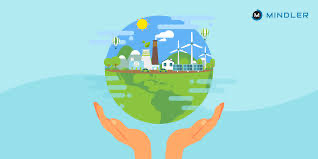 [Speaker Notes: Maria]
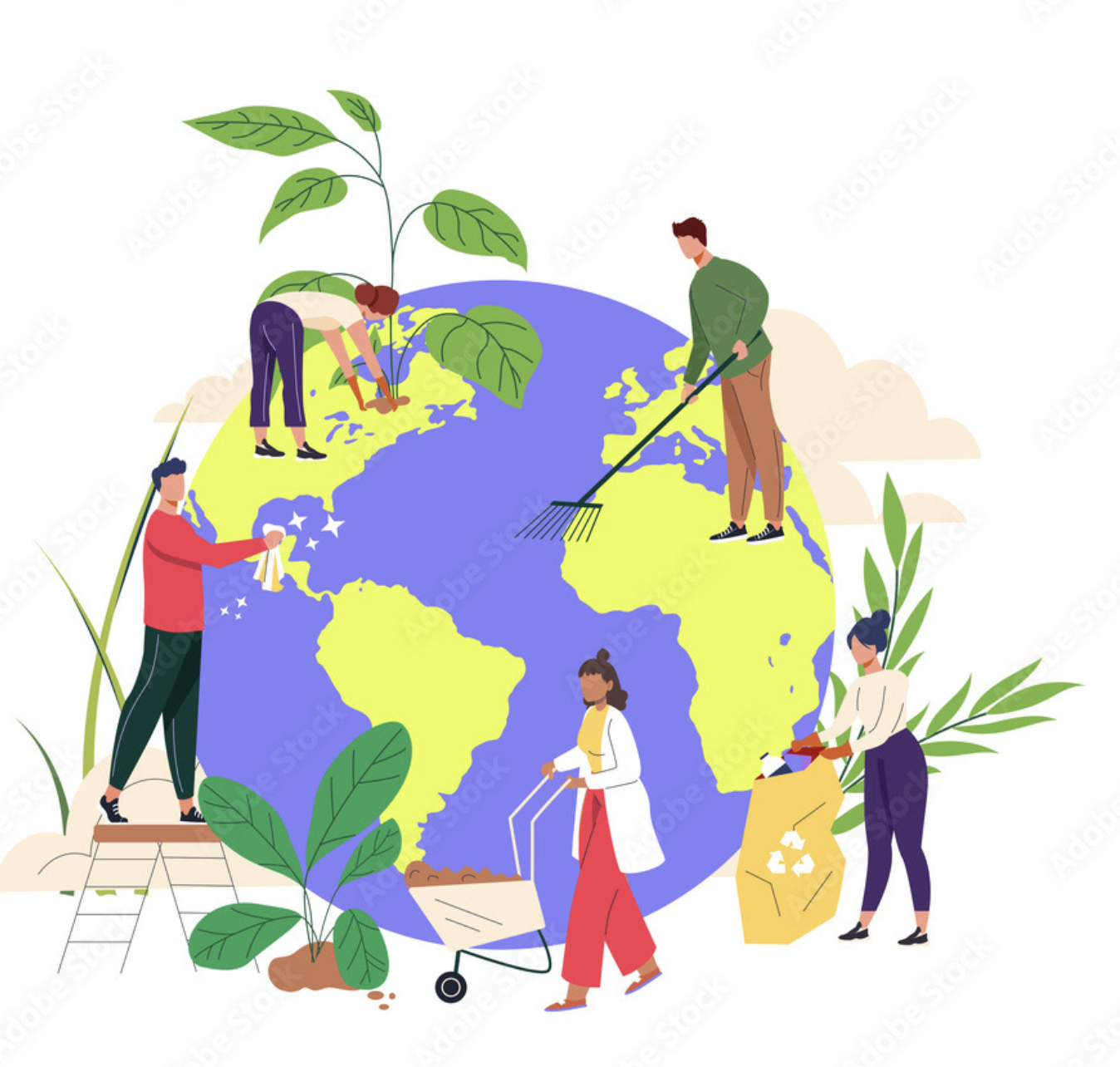 لماذا يجب علينا الحفاظ على البيئة؟
حماية مواطن الكثير من الكائنات الحية ليتحقّق بذلك الاستقرار والتوازن البيئي
الحصول على مياه نظيفة وعذبة والتي تعود بالفوائد العديدة على الإنسان والكائنات الأخرى 
الحفاظ على تنوع الحيوانات والنباتات.
[Speaker Notes: Yasmin]
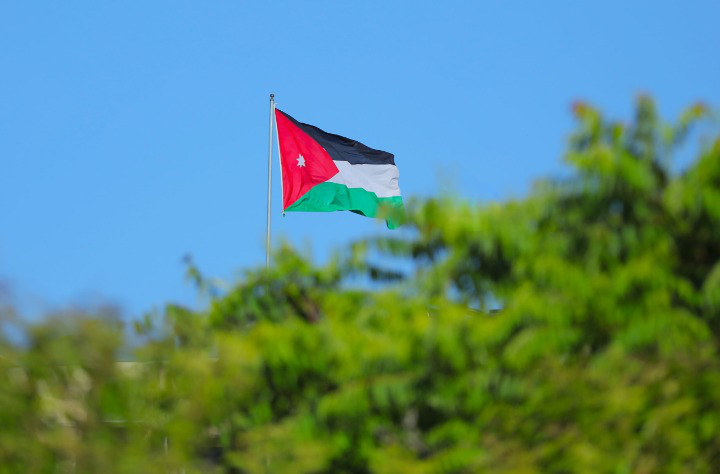 فمن يلوث البيئة فهو يلوث الوجه الجميل لوطنه العزيز
[Speaker Notes: Yasmin]
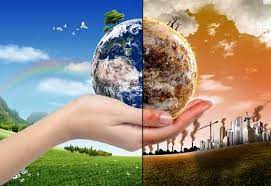 كيف نحافظ على البيئة؟
العمل على تكثيف زراعة الأشجار 
التوعية 
الاهتمام بالتشجير أمام المنازل وفي كل الطرق
 ترشيد استهلاك المياه وعدم الإسراف فيها الحفاظ عليها وعدم تلويثها. 
الحد من استخدام المواد الكيماوية الضارة. 
العمل على استخدام أسمدة عضوية في الزراعة.
[Speaker Notes: Yasmin]
عندما يستخدم الإنسان الموارد البيئية بشكل خاطئ، يمكن أن يتسبب بأضرر بالبيئة بطرق عدة مثل:
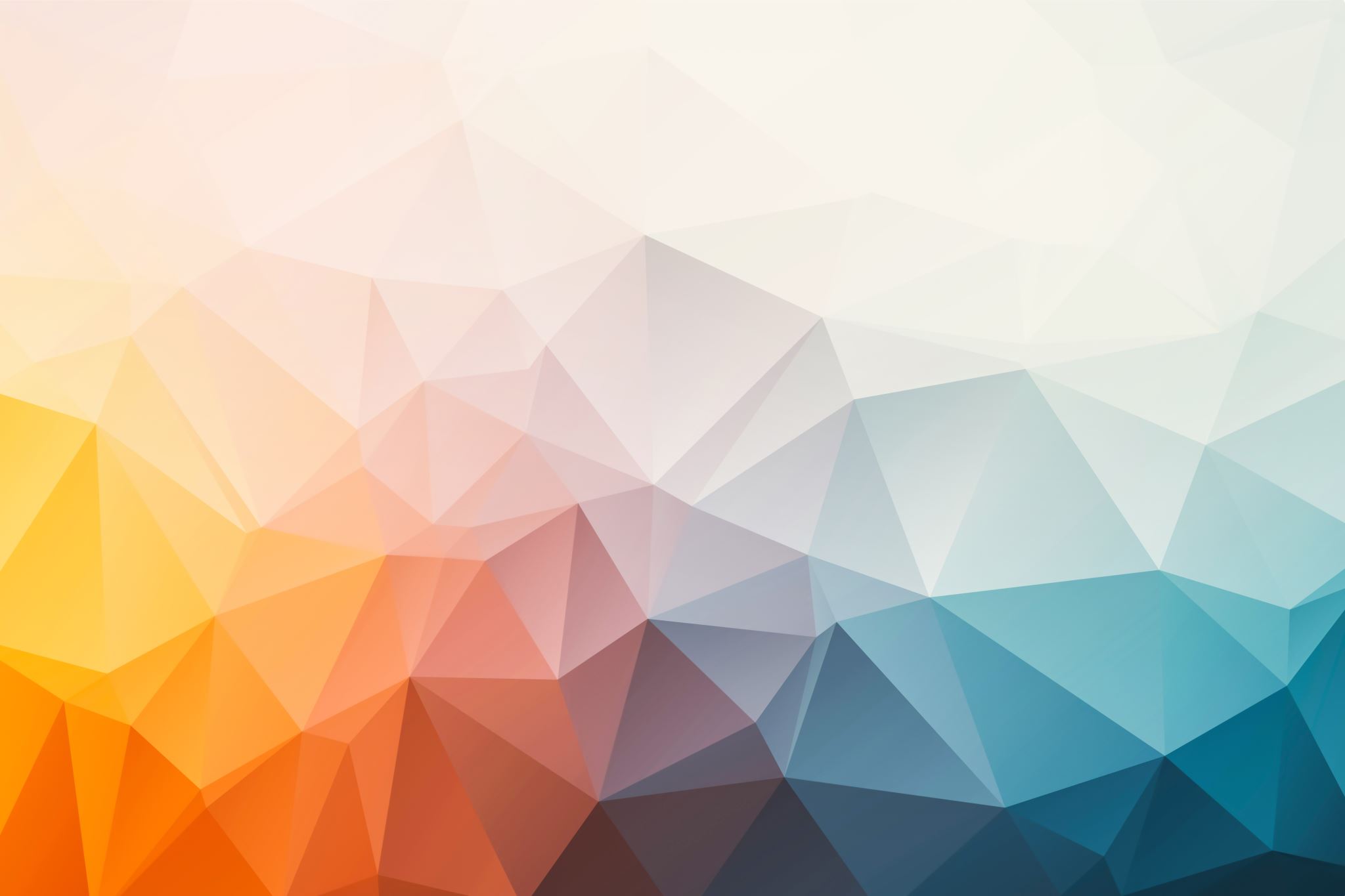 ‏الأذى الذي يتسبب به الإنسان للبيئة
[Speaker Notes: Salma]
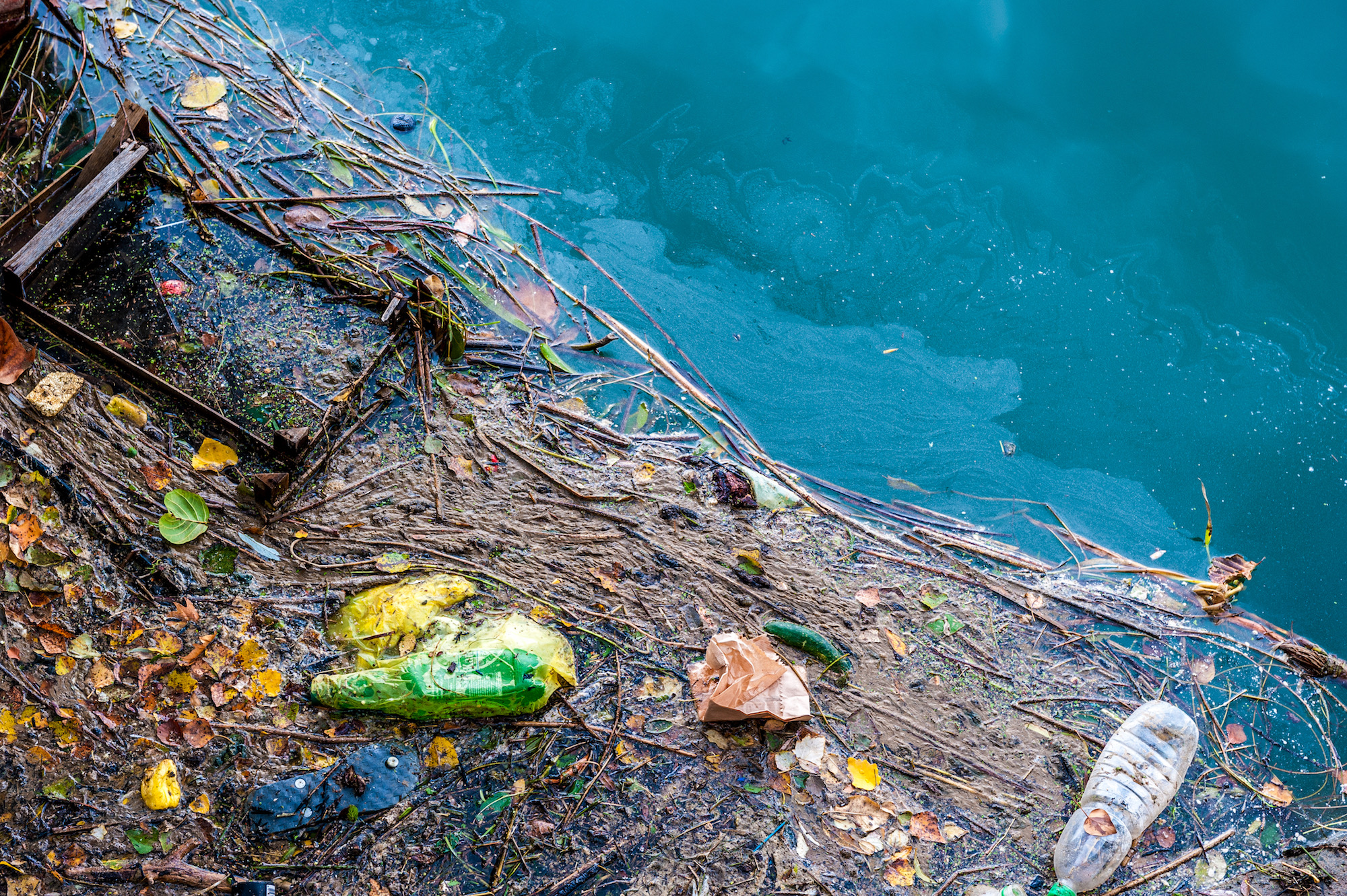 لماذا يقوم الانسان بإيذاء البيئة
قد يلقي البعض القمامة في أماكن غير مخصصة لذلك لأنهم يشعرون بالكسل أو لعدم وجود صناديق قمامة بالقرب منهم

قد يستخدم البعض المواد الضارة للبيئة مثل البلاستيك بكثرة لأنها رخيصة وسهلة الاستخدام دون أن يدركوا التأثير البيئي السلبي الذي تسببه.

قد يقوم البعض بتلويث المياه أو التخلص من النفايات بطرق غير آمنة للبيئة لأنهم مهتمين بالربح المالي فقط.
[Speaker Notes: Salma]
مدى الوعي عند المجتمع
[Speaker Notes: Celina]
تصميم الاستبانة
تم تعبئة الاستبيان من قبل ١٠٥ شخص
[Speaker Notes: Celina]
[Speaker Notes: Celina]
[Speaker Notes: Taleen]
[Speaker Notes: Taleen]
[Speaker Notes: Taleen]
‏ما هو واجبنا الإنساني تجاه البيئة
[Speaker Notes: MAria]
حلول
‏التخلي عن البلاستك
‏زراعة الأشجار
‏الحفاظ على المياه
‏المشي واستخدام الدراجة
‏إعادة الاستخدام و التدوير
‏توفير الطاقة
شراء المواد قدر الحاجة فقط
استخدام المواد التي يمكن إعادة استخدامها
عدم استخدام أكياس البلاستيك
استخدام أدوات المطبخ التي يتم غسلها بدل التخلص منها
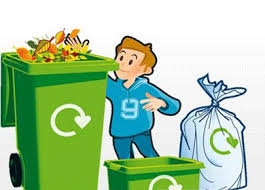 [Speaker Notes: Maria]
المراجع:
https://ar.wikipedia.org
https://mawdoo3.com/%D9%83%D9%8A%D9%81_%D9%8A%D8%A4%D8%AB%D8%B1_%D8%A7%D9%84%D8%A5%D9%86%D8%B3%D8%A7%D9%86_%D8%B9%D9%84%D9%89_%D8%A7%D9%84%D8%A8%D9%8A%D8%A6%D8%A9
http://www.cairo.gov.eg/ar/Imp%20Information/The_Environment/Pages/disb.aspx?ID=5#:~:text=%D8%AA%D8%B9%D8%B1%D9%8A%D9%81%20%D8%A7%D9%84%D8%A8%D9%8A%D8%A6%D8%A9,%D9%88%D8%A7%D9%84%D8%AA%D9%8A%20%D9%86%D8%AA%D8%B9%D8%A7%D9%85%D9%84%20%D9%85%D8%B9%D9%87%D8%A7%20%D8%A8%D8%B4%D9%83%D9%84%20%D8%AF%D9%88%D8%B1%D9%8A%22.
[Speaker Notes: Maria]